Opakování
Kovy budoucnosti
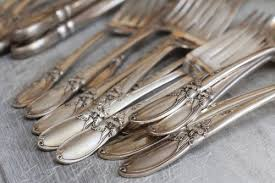 Výskyt a použití stříbra
příbory
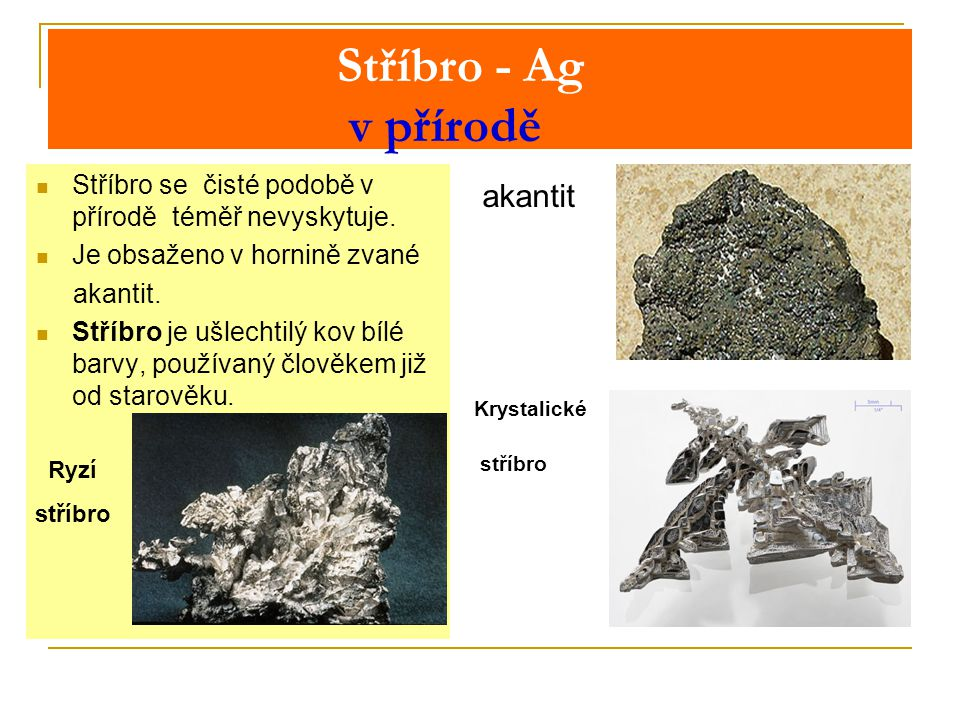 hornina
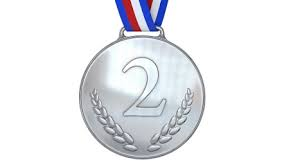 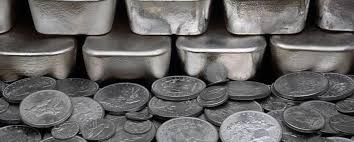 šperky
mince
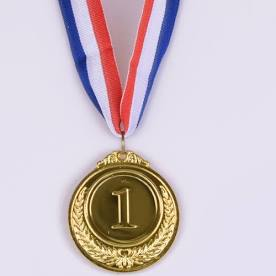 Využití zlata
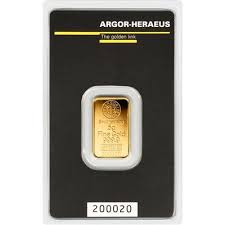 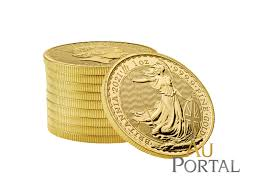 Mince
Šperky
Investiční zlato
Pozlacení
Plošných kontaktů
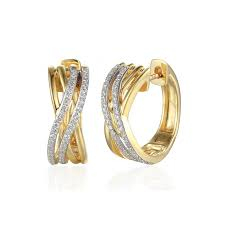 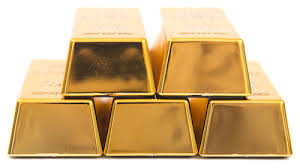 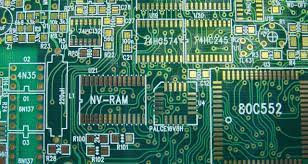 24 KARÁTŮ
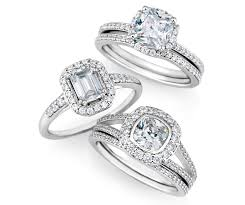 Využití platiny
šperky
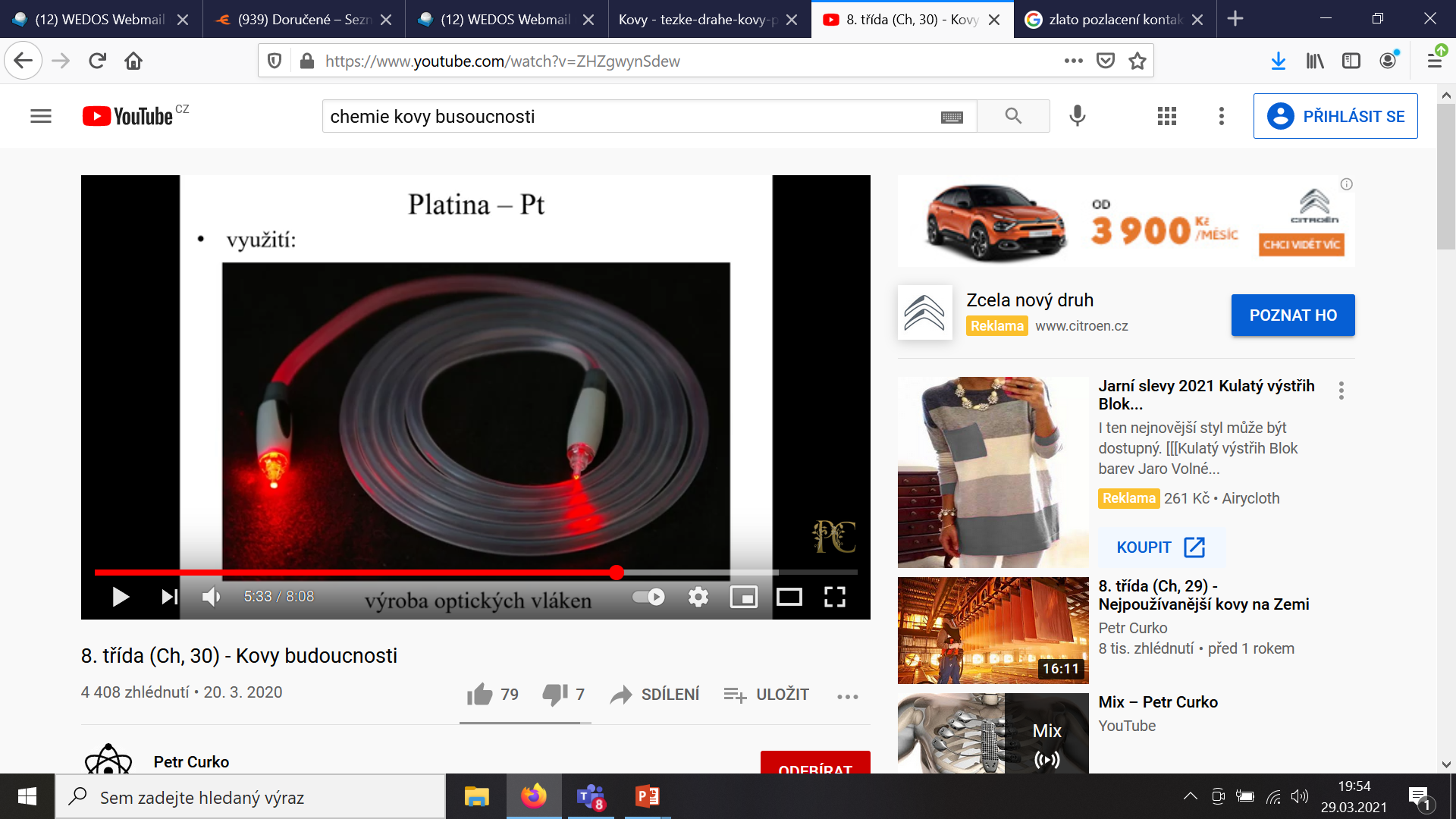 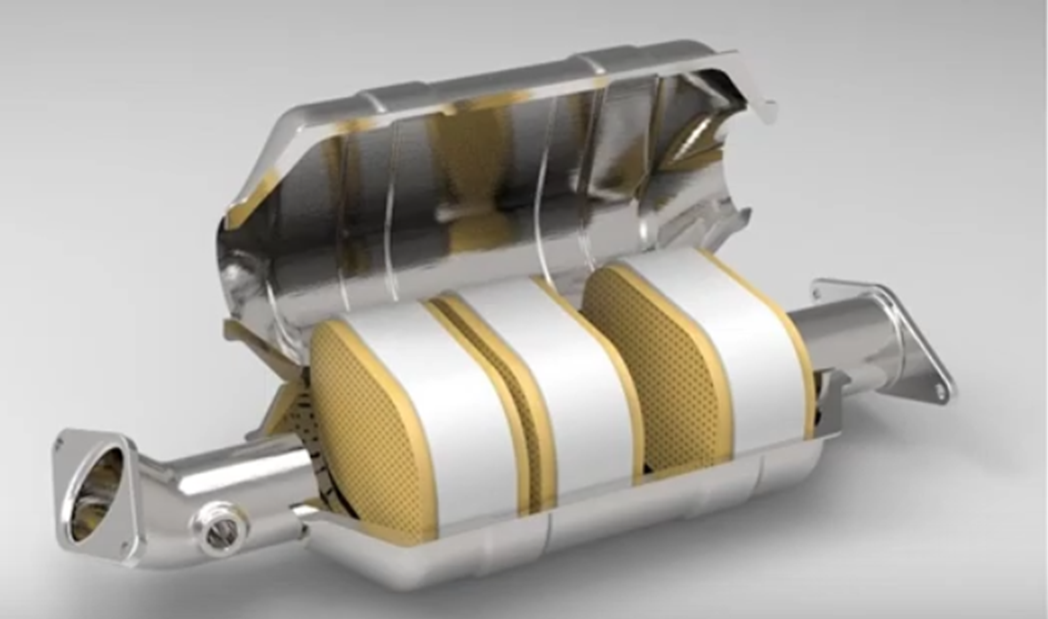 KATALYZÁTOR
tryseky na výrobu optických vláken- mobilní síť
Léky pro léčbu rakoviny
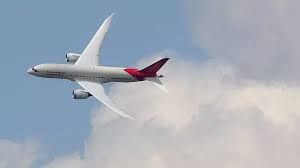 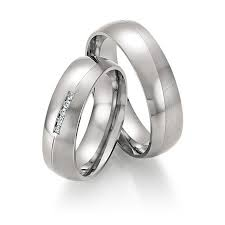 Využití titanu
Letecké konstrukce
Kloubní implantáty
Piercing


Slitina Ti+ Mn, Al, Zn
Golfové hole
Brýle
Hodinky
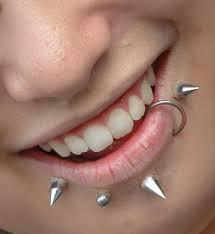 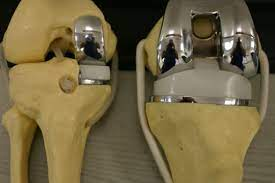 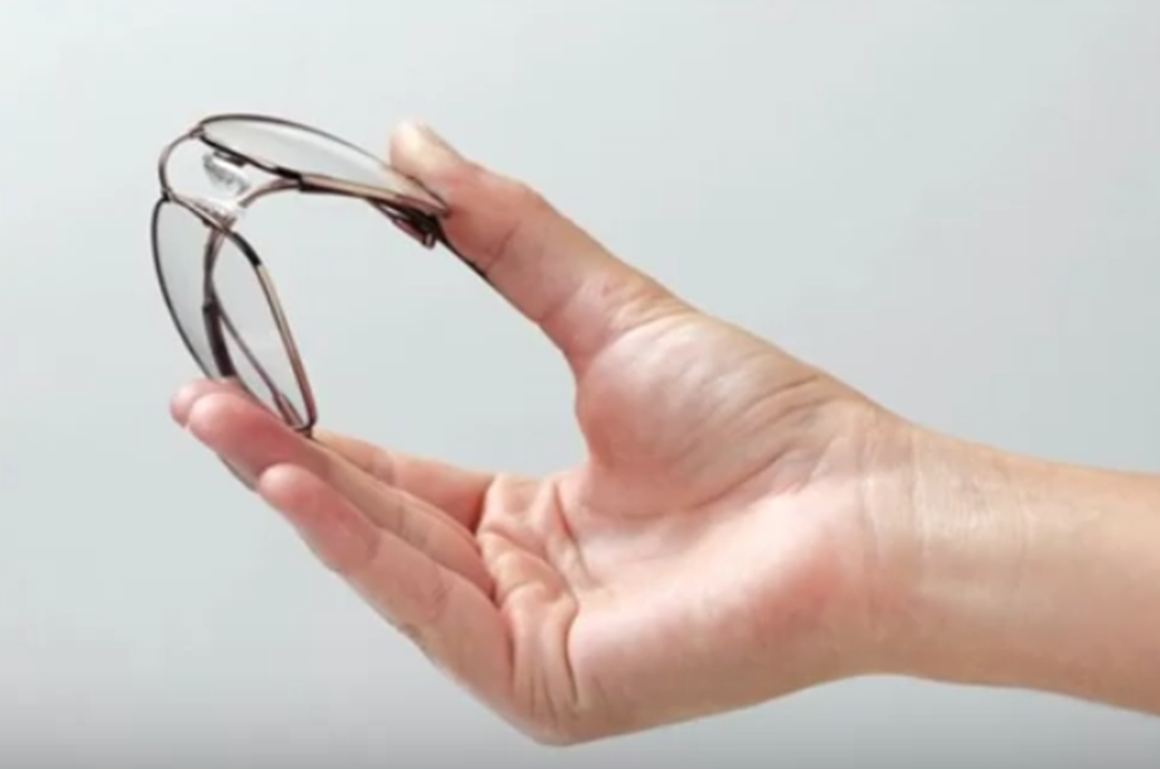 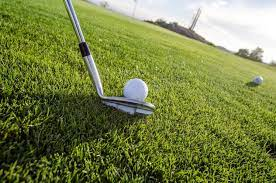 Kontrola DÚ
Hliník
DÚ z online hodiny
Práce s textem v učebnici str. 67 – 68
Hliník
Značka: Al		latinský název: Aluminium
Vzhled: stříbrný
Použití: alobal, ešus, plechovky, CD

Způsobuje onemocnění: Alzheimerova choroba

LEHKÝ KOV, SLITINA DURAL  (Al + Mg)
Výroba hliníku
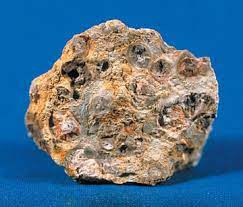 Elektrolýzou taveniny –BAUXIT
Velmi nákladné, levnější recyklace hliníku
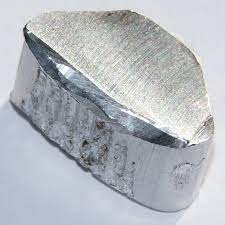 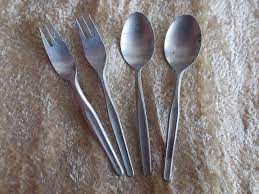 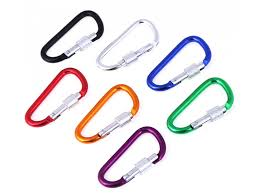 Použití hliníku
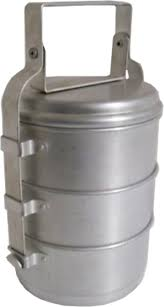 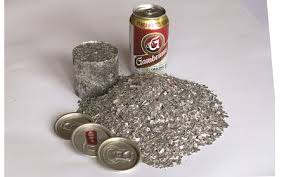 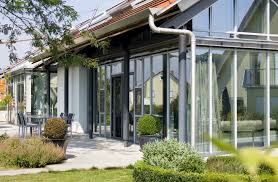 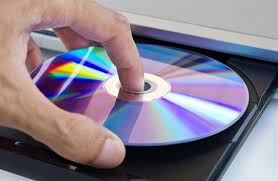 TĚŽKÉ KOVY
PRVKY A JEJCH SLOUČENINY ZATĚŽUJÍ ŽIVOTNÍ PROSTŘEDÍ A ZDRAVÍ ČLOVĚKA

JSOU MÁLO REAKTIVNÍ
V přírodě hodně dlouho – půda, voda
TĚŽKÉ KOVY
Pb 11 300 kg/m3
Cd 8 650 kg/m3
Hg 13 500 kg/m3
VELKÁ HUSTOTA

OLOVO
KADMIUM
RTUŤ

OHROŽUJÍ ZDRAVÍ ČLOVĚKA  (JÁTRA, LEDVINY – POTRAVOU)
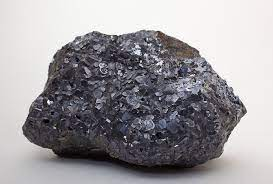 OLOVO
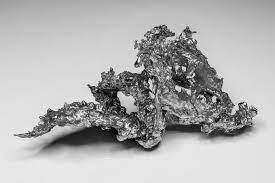 ZNAČKA: 
LATINSKÝ NÁZEV:
MATNÝ X LESKLÝ kov
LEHCE TAVITELNÝ


SLOUČENINY OLOVA- JEDOVATÉ
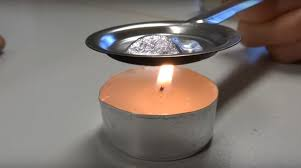 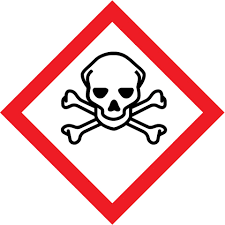 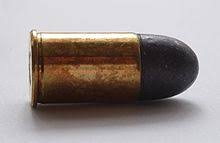 VYUŽITÍ OLOVA
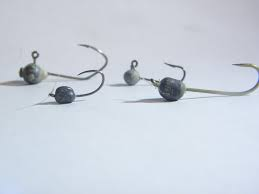 NÁBOJE
OLŮVKA

DESKY PROTI RENTGENOVÉMU ZÁŘENÍ

„LITÍ OLOVA O VÁNOCÍCH“
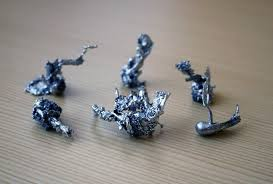 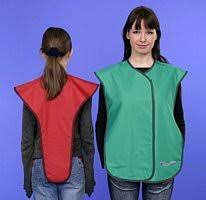 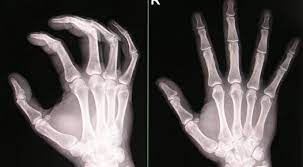 OBSAH TĚŽKÝCH KOVŮ V ELEKTRONICE
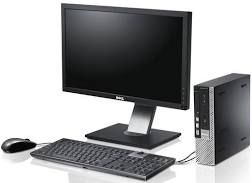 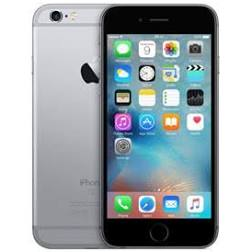 POČÍTAČE

BATERIE

MOBILNÍ TELEFONY

MONITORY
SBĚR – KONTEJNERY
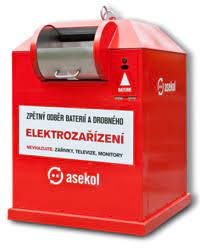 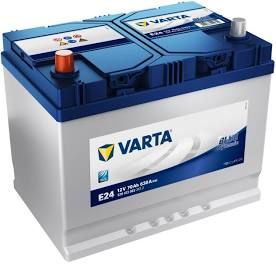 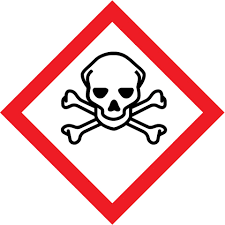 RTUŤ
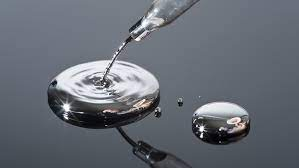 ZNAČKA: 
LATINSKÝ NÁZEV:

TEKUTÝ KOV
1l= 13, 5 Kg

Páry rtuti a sloučeniny jsou jedovaté
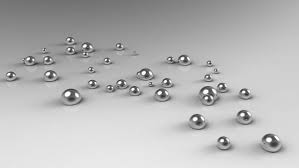 Použití rtuti – dříve teploměr
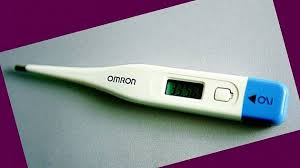 Slitina rtuti s ostatními kovy = AMALGÁMY
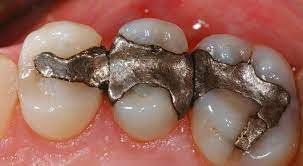 OPRAVA ZUBNÍHO KAZU

VÝPLŇ AMALGÁM- ZUBNÍ PLOMBY

NÁHRADA V SOUČASTNOSTI
KOMPOZITNÍ VÝPLŇ
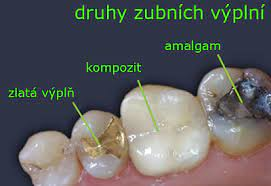 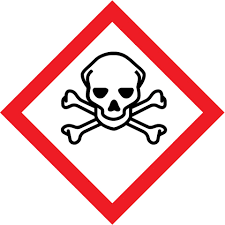 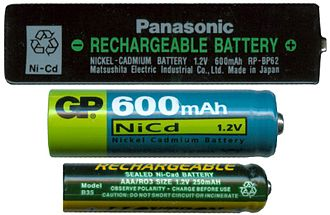 Těžké kovy   (zápis)
Nebezpečné pro životní prostředí i zdraví člověka (játra, ledviny, plíce)
OBSAH V ELEKTRONICE (počítače, mobilní telefony..)– sběr – větší červené kontejnery
Sloučeniny jedovaté, u rtuti i páry
Stříbrně lesklé kovy, větší hustota
Olovo Pb – lehce tavitelný, broky, olůvka, „lití olova“- Vánoce
Rtuť Hg – kapalný kov, zubní plomby- amalgám
Kadmium Cd- lehce tavitelný, AKUMULÁTORY Ni-Cd
DÚ z online hodiny
Uveď příklady kovů k jednotlivým skupinám(vždy 2 př.)
1. podle hustoty:
A) kovy lehké: …………….
B) kovy těžké: …………….
2. podle stálosti na vzduchu:
A) ušlechtilé: …………..
B) neušlechtilé: ………
3. podle dostupnosti a ceny:
A) drahé: ……………
B) ostatní: …………….
4. vyber typické vlastnosti kovů:



DÚ zaslat do pátku 9. 4. 2021
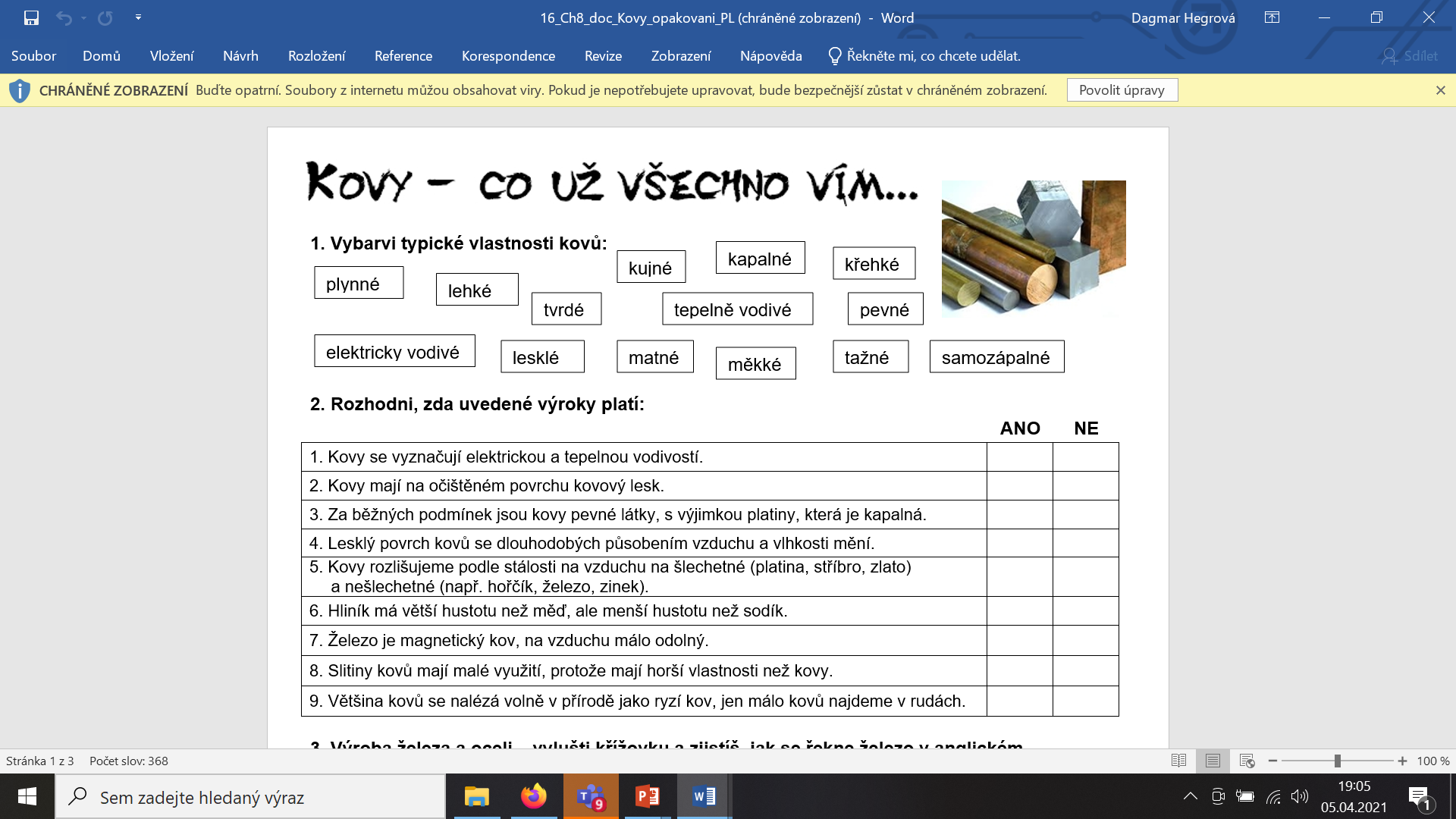